Pr H.Laouar
Faculté de Médecine
Université,Constantine 3
Bactériémies
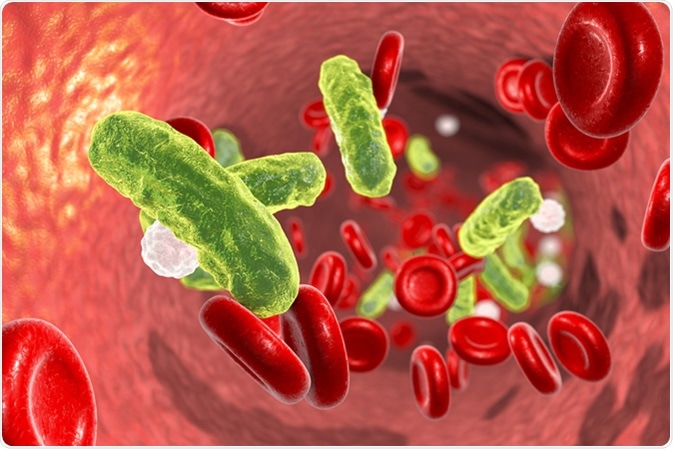 Introduction
Le sang est normalement stérile


  Bactériémie :  présence de bactéries  viables dans le sang, sans manifestations
                                   cliniques.



  Septicémie:  Bactériémie + sepsis ( simple, grave voir choc septique).




Fongémie / champignon , virémie / virus
Manifestation clinique des bactériémies
Bactériémies asymptomatiques (transitoires)

 Brossage dentaire
Soins  dentaires
Mise en place d’un Kt
                                  

  Bactériémies symptomatiques  + sepsis

 Décharges  à partir d’un foyer infectieux
 Associées à au moins 2 signes du SRIS
Fièvre
Tachycardie
Tachypnée
Hyperleucocytose ou leucopénie


SRIS:  Syndrome de Réponse Inflammatoire Systémique
Manifestations cliniques des bactériémies
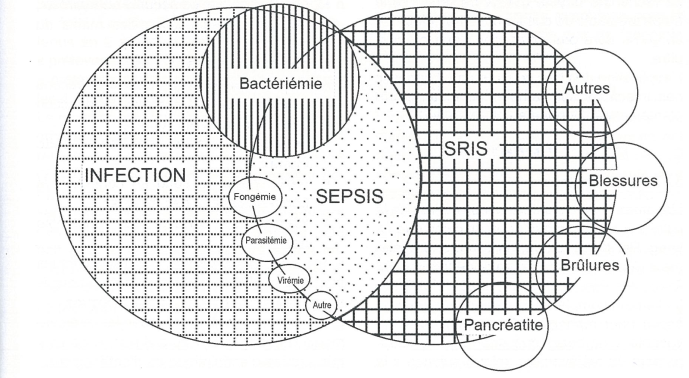 Figure 1. Place relative des  bactériémies dans le sepsis, les infections et  les étiologies du SRIS
Manifestations cliniques des bactériémies
HOCSEPTI QE I
INFECTION     SRIS        SEPSIS           SEPSIS GRAVE        CHOC SEPTIQUE
Sepsis+ une défaillance d’organe
SEPSIS
Hémodynamique:
    PAS < 90 mmHg o u
    PAM < 70 mmHg  
ou Lactatémie > 2 mmol/L (hypoperfusion tissulaire)

 Respiratoire : 
  PaO2/FiO2  < 250 ou < 200 en présence de pneumonie 

Neurologique : Glasgow < 13 ou confusion
  Rénale : Oligurie aigue
      ou créatinine > 20 mg/l

Coagulopathie : 
    PLQ < 100.000/mm3
Sepsis 
et 
hypotension réfractaire au remplissage
Au moins
 2  critères
SIRS
 + 
Infection
Température
 >38°3 ou <36°C

 Fc > 90/min

 Fr >20/min ou
paCo2<32mmhg

  GB >12000/mm3  
  ou < 4000/mm3
Présence
de micro-organisme dans un site stérile
+
Signes cliniques
Figure 2. gradient  de gravité clinique des  bactériémies synptomatiques
Physiopathologie  des bactériémies
Le  germe peut pénétrer dans le sang par différents mécanismes, dont les principaux sont:

 Mécanisme thrombophlébitique:
  La porte d’entrée est tégumentaire.
 Le germe le plus incriminé est  S.aureus. 
Localisations secondaires (  os, poumons, cerveau, cœur et autres tissus).

 Mécanisme à point de départ lymphatique:
 La porte d’entrée est souvent digestive. 
 Germe impliqué exemple S.typhi.
 Risque de choc endotoxinique.

 Mécanisme endocarditique 
 présence d’une lésions cardiaque ( RAA, prothèses) prothese0²

 Germe impliqués, exemple les streptocoques non groupales.
Complications infectieuses et vasculaire des EI.
Diagnostic  au laboratoire d'une bactériémie
D

 Le diagnostic d’une bactériémie repose essentiellement sur les          
     hémocultures.
  
  La recherche d’une porte d’entrée  potentielle est primordiale

 Indications  des hémocultures: 
 Toute  fièvre inexpliquée
 Signes de sepsis, de choc septique
  Fièvre  chez patient porteur de Matériel ( valves cardiaques, pacemaker). 
  Fièvre   chez ID
   Mais aussi en cas:
  Endocardites +++
  Méningites bactériennes
  Pneumopathies 
  Infections urinaires hautes
  Prostatites aigues
Diagnostic  au laboratoire d'une bactériémie
Prélèvement:

     Ponction veineuse
    Rapidement au cours de la maladie
    Cdt d’asepsie rigoureuses
     Avant toute ATB
     Fiche  de renseignement +++
 

  Fièvre continue                 2 à 3 hémoc/ 24 h  à 1h d’intervalle

Fièvre  discontinue                  3 hémoc /  24h , lors  pics fébriles, frissons

Endocardites infectieuses              3 à 6 hémoc /24

Urgence thérapeutique               2 à 3 hemoc   15 à 30 min d’intervalle avant ATB

Infection sur KT                  hémoc quantitative, KT/ veine + délais de croissance

NB:    1 hemoc = flc aérobie + flc anaérobie, 
             Vol de sang/ flc = adulte 10 cc , enfant 4 cc
Etapes du  diagnostic
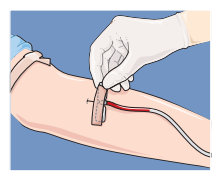 Diagnostic au laboratoire d'une bactériémie
I Incubation des flacons 
 n
 système manuel : 

        Incubation à  35 °C  pendant  7 jours, pour détecter une positivité ( trouble, hémolyse, gaz,    
       colonies).


 Système automatisé:
     
       Incubation à  35 °C  pendant  5 jours, flacon positif si quantité de CO2 augmente



 Certaines bactérie à  croissance  lente comme  les bactéries du groupe HACEK, Brucella, bactéries
  responsables endocardites, il faut prolonger l’incubation ( 15 à 30 jours) surtout avec le système manuel

acons
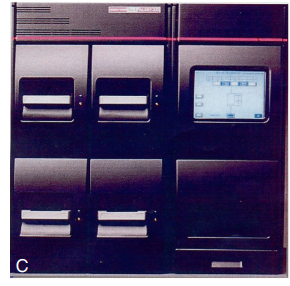 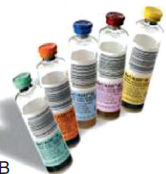 Image 2. automate  d’hémoculture
Image 1. Flacons  d’hémoculture
Diagnostic au laboratoire d'une bactériémie
Interprétation des hémocultures positives
Tableau 1. interprétation des hémocultures en fonction des germes  isolés
Diagnostic au laboratoire d'une bactériémie
Interprétation des hémocultures négatives
Les hémocultures peuvent êtres négative  malgré  un contexte clinique évoquant  un syndrome infectieux, il faut penser à une fausse négativité. Les causes de cet échec sont nombreuses


 Prélèvement effectué  trop tardivement  au cours de la maladie.
 quantité de sang  ensemencé  est faible.
 Malade sous antibiothérapie.
 Incubation trop courte ( exemple Brucella sp )
 Exigences nutritives particulières de certains germes ( campylobacters pp, streptocoques déficients, Abiotrophia   Granulicatella et bactéries  du groupe HACEK.
Infection virale,  BK
 Bactéries intracellulaires (Rickettsi spp,  Bartonella spp,  Chlamydia spp)


 
Bactéries du groupe HACEK: 

Haemophilus aphrophilus/paraphrophilus, Actinobacillus actinomycetemcomitans, Cardiobacterium hominis, Eikenella corrodens et le genre Kingella
Examens complémentaires
D

 Autres prélèvements:
 
 LCR, liquides de ponctions, urines, pus ( du même malade) Pour comparer le germe 
     isolé avec celui de l’hemoc.
 Comparer les résultats avec une  recherche d’antigènes solubles positive ( méningites). 
 La recherche d’antigénurie pneumococcique ou de légionelle  est importante.   

  Sérologie
     Intérêts +++
 quand les hémocultures risques d’êtres négatives ( Brucella spp, legionnella spp)
 Germes à multiplication intracellulaire ou non cultivable ( Coxiella burnetti, Bartonella spp, Chlamydia psittaci) )
Examens complémentaires
D

 Techniques de biologie moléculaire 

 Techniques peu utilisée dans les laboratoires de routine

    Intérêt; hémocultures négatives +++

 Plusieurs techniques sont disponible mais la PCR est la utilisée.

 Identification à partir du sérum et sang total des germes non cultivables
   (C. burnetii, Bartonella spp, Tropheryma whipplei ).
  Culture négative suite à une antibiothérapie
 
NB
La présence, dans le sang total, des inhibiteurs donne un résultat faussement négatif
Conclusion
D

 Technique incontournable en maladies infectieuses

 Importance du respect  du protocole du prélèvement

 Importance de la fiche de renseignement

 la collaboration entre clinicien et microbiologiste en indisponsale